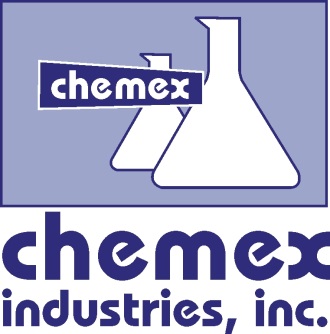 CHEMEX 33 GTC Concentrate
Bacterial formulation specifically designed for use in drain and grease trap maintenance
Bacterial formulation specifically designed for use in drain and grease trap maintenance
Higher concentration of bacteria due to the difficulties posed by grease within maintenance applications
Superior in degrading fats, oils and grease
Most appropriate for grease trap and drain maintenance
Fresh Fragrance
Purpose
An effective formula to treat heavy grease problems in drain lines, grease traps, grease interceptors, and sewer lines
Grease interceptor: specialized compartment of a sewer line that traps grease so not to clog lines or overwhelm treatment plants downstream
Grease Trap: small collection area to trap grease for easy removal and rendering
Offers an effective odor control solution for severe and rancid odors commonly associated with grease traps
Previous Chemistry
Petroleum-based surfactant
 Industrial solvents
 High emulsifying surfactants and          terpenes
Liquefies grease so it moves downstream and reduces pumping efforts

  Slow to biodegrade

  Harsh to the environment
New Improvements - 2016
Surfactant

  Non emulsifying surfactant

  Removes grease from the walls of the surface
  Does not liquefy grease to pass it down stream
  Soften the grease to make it easier for the     bacteria to digest it

  Biodegradable surfactant

  Safer for the environment
  Safer for operations
  Readily biodegradable
  Low toxicity
Biological Advantages
The 7-strain blend in this product was carefully selected, in studied proportions, and by their enzymatic production

4x – 8x higher counts than industry standards

We chose:
Our best lipase producers to degrade fats, oils and greases
Our best protease producers to degrade all types of proteins
PERFORMANCE DATA
Proven Performance
Waste Degradation
The graph shows the degradation of two oils commonly found in grease traps.  This specific consortium was chosen based on its ability to produce lipase. The bacteria show instant activity on these hard to degrade substrates.
There is a 35% improvement in the canola oil by the strains in the new Chemex 33 GTC(new GTC in red, old in orange)
ppm FOG measured using InfraCal® TOG/TPH Analyzer (Model HATR-T2), by Wilks Enterprise, Inc. This represents a 55.6% Degradation of FOG in 72 hours
Thank You